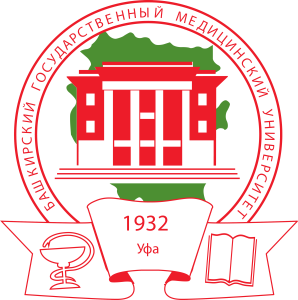 Повышенная государственная академическая стипендия
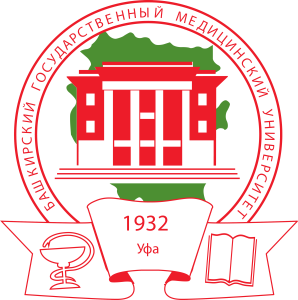 Нормативно-правовая база
Постановление Правительства Российской Федерации от 18 ноября 2011 г. N 945 г. Москва

 "О порядке совершенствования стипендиального обеспечения обучающихся в федеральных государственных образовательных учреждениях профессионального образования"
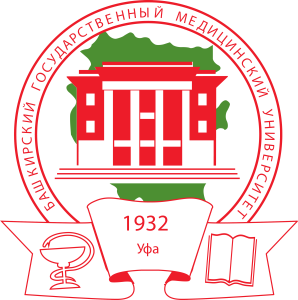 Общие положения
Назначение повышенных государственных академических стипендий (далее - повышенная стипендия) осуществляется студентам, имеющим достижения в учебной, научно-исследовательской,общественной, культурно-творческой и спортивной деятельности.

Повышенная стипендия выплачивается за достижения в какой-либо одной или нескольких областях деятельности.
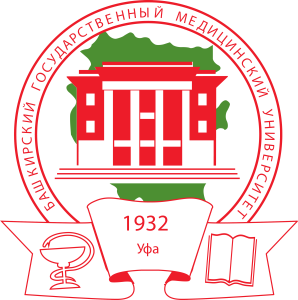 Численность студентов не может составлять более 10 процентов общего числа студентов, получающих государственную академическую стипендию.


Учреждение высшего профессионального образования самостоятельно определяет размеры повышенной стипендии в зависимости от курсов обучения с учетом приоритетного повышения стипендий для студентов, обучающихся на более старших курсах.
Повышенная стипендия назначается на 1 учебный семестр;
Решением Ученого совета устанавливаются повышающие коэффициенты для стипендиального фонда в следующих размерах: 
для обучающихся 2-3 курсов -1,0;
для обучающихся 4-6 курсов- 1,25.
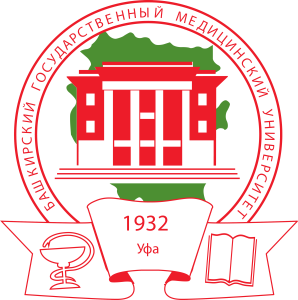 ВАЖНО!
Получение студентом по итогам промежуточной аттестации в течение ПОСЛЕДНИХ 2 следующих друг за другом семестров, предшествующих назначению стипендии, оценок "отлично" и "хорошо" при наличии не менее 50 процентов оценок "отлично";

В случае наличия академической задолженности или пересдачи экзамена по неуважительной причине в течение 2 следующих друг за другом семестров, предшествующих назначению стипендии, повышенная стипендия не назначается.
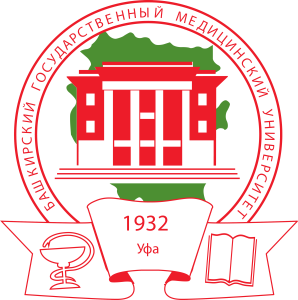 С Х Е М А
Равно или больше 50% оценок «5»
Портфолио : грамоты, благодарности, публикации
Начисление баллов за достижения
Общий рейтинг претендентов на получение  повышенной стипендии по факультету
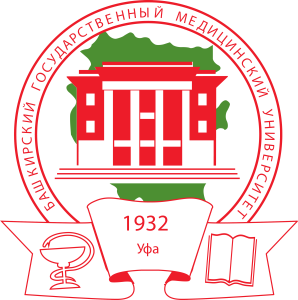 Критерии назначения повышенной стипендии
1. Повышенная стипендия назначается за достижения студента в учебной деятельности при соответствии этой деятельности:

признание студента победителем или призером проводимых Вузом, общественной и иной организацией международной, всероссийской, ведомственной или региональной олимпиады, конкурса, соревнования, состязания и иного мероприятия, направленных на выявление учебных достижений студентов.
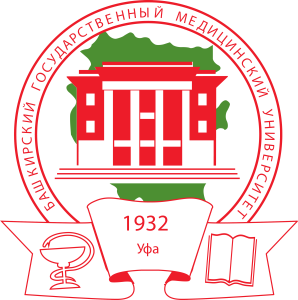 Повышенная стипендия назначается за достижения студента  в научно-исследовательской деятельности при  наличии:

– награды  за результаты научно-исследовательской работы в области медико-биологических, социальных, медико-профилактических и клинических дисциплин;
– документа, удостоверяющего исключительное право студента на достигнутый им научный (научно-методический, научно-творческий) результат интеллектуальной деятельности (патент, свидетельство);

–  гранта на выполнение научно-исследовательской работы;

 - наличие у студента публикации  в научном (учебно-научном, учебно-методическом) международном, всероссийском, ведомственном или региональном издании, в издании учреждения высшего образования или иной организации в течение года, предшествующего назначению повышенной стипендии;

-   публичное представление студентом  результатов научно-исследовательской работы, в том числе путем выступления с докладом (сообщением) на конференции, семинаре и ином международном, всероссийском, ведомственном, региональном мероприятии.
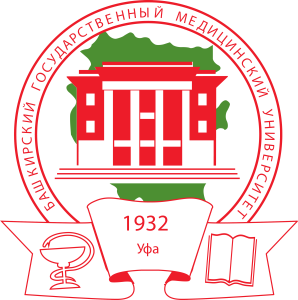 Повышенная стипендия назначается за достижения студента в общественной деятельности :
а) систематическое участие студента в проведении (обеспечении проведения):
      -    общественно значимых культурно-массовых мероприятий;
– социально ориентированной, культурной (культурно-просветительской, культурно-воспитательной) деятельности в форме шефской помощи, благотворительных акций и иных подобных формах;
–  направленной на пропаганду общечеловеческих ценностей, уважения к правам и свободам человека, а также на защиту природы;
–б) в деятельности по информационному обеспечению общественно значимых мероприятий, общественной жизни Университета (в разработке сайта, организации и обеспечении деятельности средств массовой информации, в том числе в издании газеты, журнала, создании и реализации теле- и радиопрограмм);
в) участие (членство) студента в общественных организациях,

 г) систематическое участие студента в обеспечении защиты прав студентов;

д) систематическое безвозмездное выполнение студентом общественно полезной деятельности, в том числе организационной, направленной на поддержание общественной безопасности, благоустройство окружающей среды, природоохранной, волонтерской деятельности  и др..
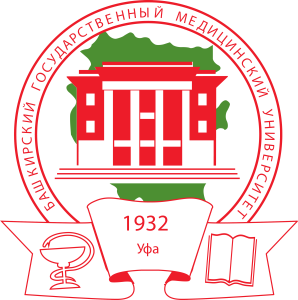 Повышенная стипендия назначается за достижения студента в культурно-творческой деятельности при:
а) получении студентом  награды (приза) за результаты культурно-творческой деятельности, осуществленной им в рамках деятельности, проводимой Вузом, в том числе в рамках конкурса, смотра и иного аналогичного международного, всероссийского, ведомственного, регионального мероприятия;

б) систематическом участии студента в проведении публичной культурно-творческой деятельности воспитательного, пропагандистского характера.
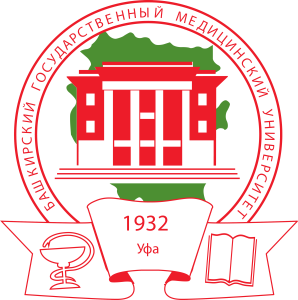 Повышенная стипендия назначается за достижения студента в спортивной деятельности при:
а) получении студентом  награды (приза) за результаты спортивной деятельности, осуществленной им в рамках спортивных международных, всероссийских, ведомственных, региональных мероприятий, проводимых учреждением высшего профессионального образования или иной организацией;
б) систематическое участие студента в спортивных мероприятиях воспитательного, пропагандистского характера и (или) иных общественно значимых спортивных мероприятиях.
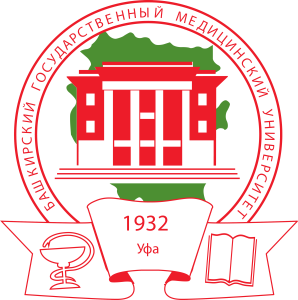 ПРЕТЕНДЕНТЫ НА ПОВЫШЕННУЮ СТИПЕНДИЮ ПРЕДСТАВЛЯЮТ В ДЕКАНАТЫ:
Заявление на рассмотрение документов;
Характеристику за подписью старосты группы/курса/Председателя Студсовета факультета,
Ходатайство заведующих кафедрами, руководителей структурных подразделений, общественных организаций и т.д.;
Ксерокопию зачетной книжки за последние 2 семестра;
Копии грамот, благодарностей и т.д., копии  научных публикаций.
Этапность рассматривания документов
Рекомендации Совета обучающихся факультетов,

Решение стипендиальной комиссии,

Утверждение Ученым советом ФГБОУ  ВО БГМУ Минздрава России
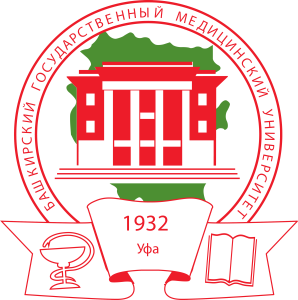 Решения стипендиальных комиссий- назначить :
Лечебное дело -131 студенту   (решение стипендиальной комиссии от 7 сентября 2016 г. протокол  № 2); 
Педиатрия  - 87 студентам (решение стипендиальной комиссии от 7 октября      2016 г. протокол  № 3);
Стоматология  - 11 студенту   (решение стипендиальной комиссии от 3 октября 2016 г. протокол  № 14-15);
Медико-профилактическое дело-12 студентам   (решение стипендиальной комиссии от 23 сентября 2016 г. протокол № 4);
Фармация-7 студентам (решение стипендиальной комиссии от 1 октября 2016 г. протокол № 4)
Всего: повышенная стипендия назначена 248 студентам ;
Общее количество студентов, получающих академическую    стипендию 2498

Прошу утвердить решения стипендиальных комиссий
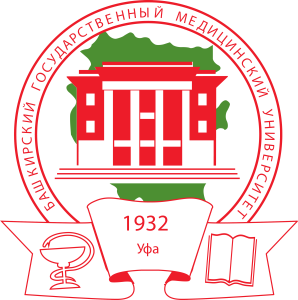 Благодарю за внимание
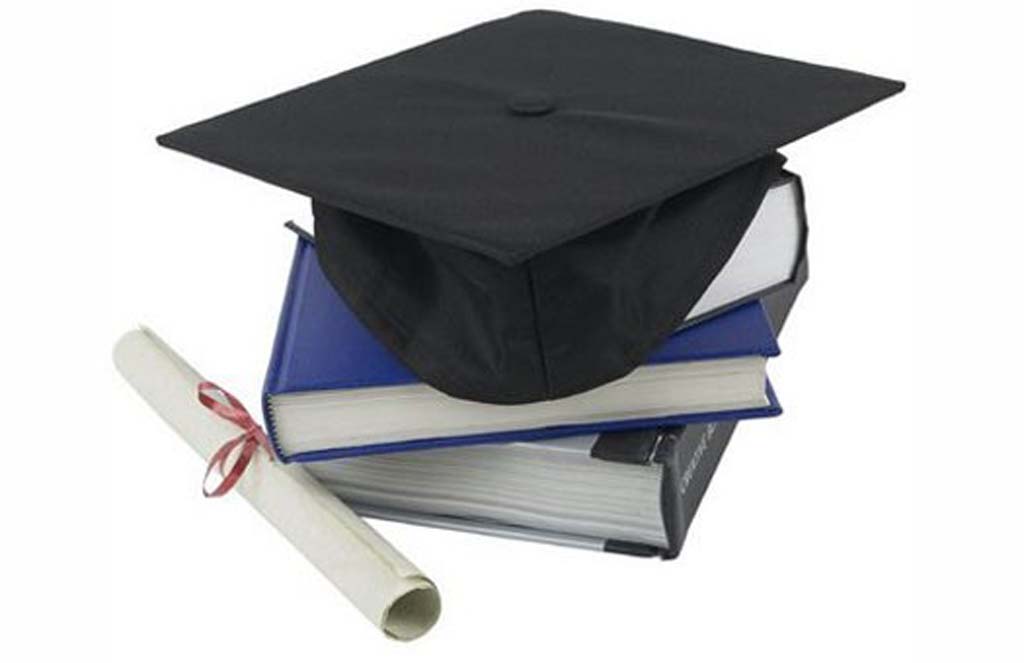